Friday February 22, 2013

PPG meeting
NCGC compound screen progress
qHTS
Result
Primary Screen (1536 well plates)
	ATXN2-luc, 7 doses
	Celltiter Fluor
Secondary Screen
	Recombinant luciferase
	CMV-luciferase
	ATXN2-lac repressor / lacOp-luc
	AROSA-luciferase
2600 active compounds from the primary screen

1-“ordered 27 compounds and owe you the data and more compounds” 

2-“powders ordered”
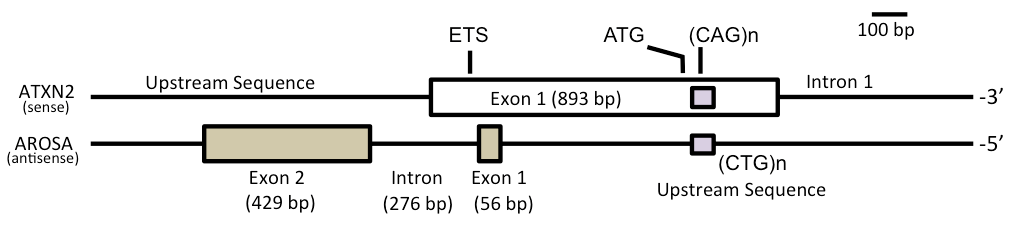 AROSA
Proscillaridin A inhibits ATXN2-luc
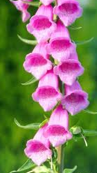 Digoxin
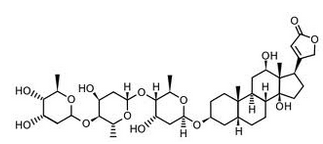 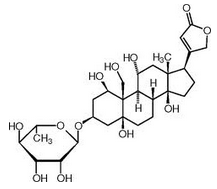 Proscillaridin A
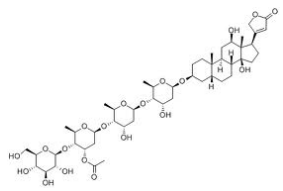 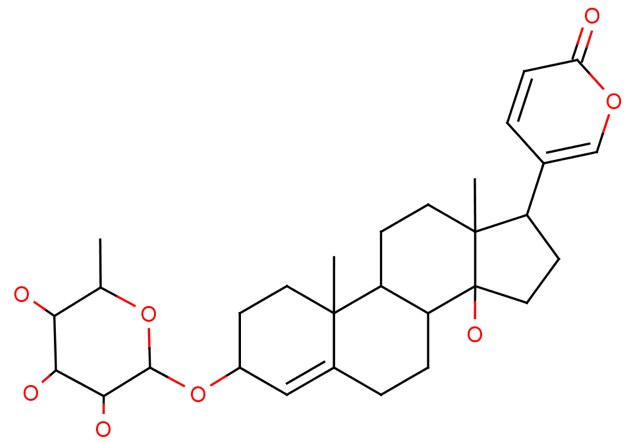 foxglove
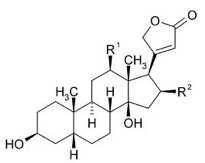 Ouabain
Lanatoside C
Digitalis
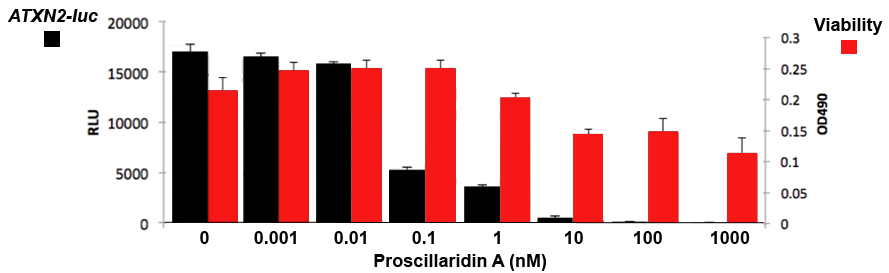 SH-SY5Y cells, 48 hours
SH-SY5Y cells treated with Proscillaridin A 48 hrs
Endogenous ATXN2 by qPCR
ATP1A2 is a possible proscillaridin target expressed in Purkinje cells  (Allen Atlas)
ATP1A2
ATP1A1
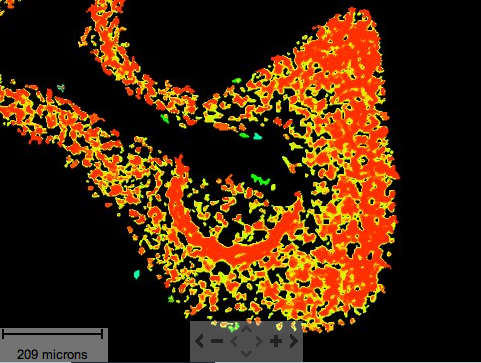 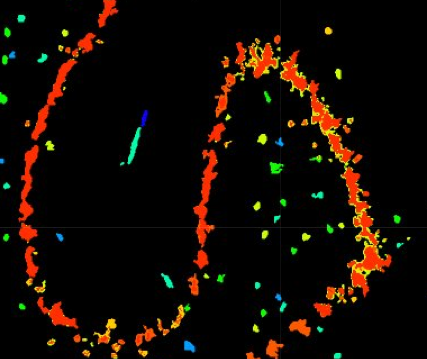 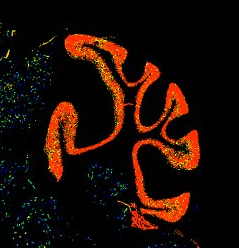 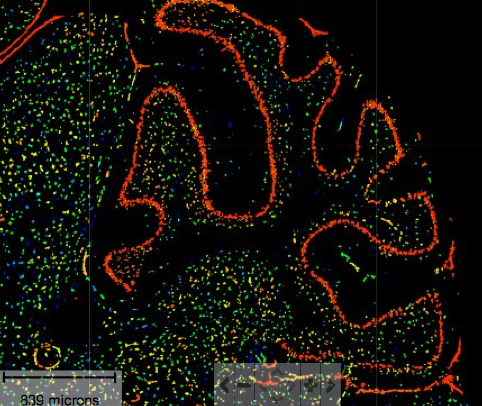 (ATP1A3 looks like ATP1A1)
Effect of overexpressing ATP1A2 on ATXN2-luc expression in stably transfected SH-SY5Y cells (S2 cells).
ATXN2-luc
Ratio x 10^7
Cell numbers
N=4 transfections
pCMV6-ATP1A2 purchased from Origene
Na-K-ATPases alter calcium signaling
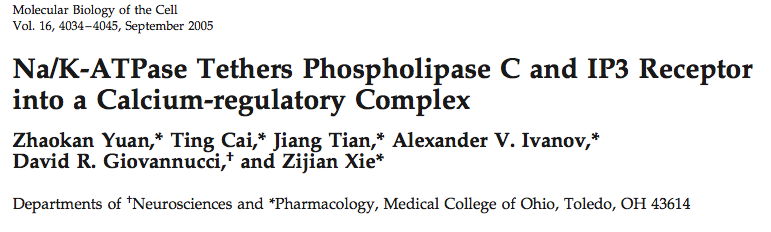 ATP1a1
Rat kidney
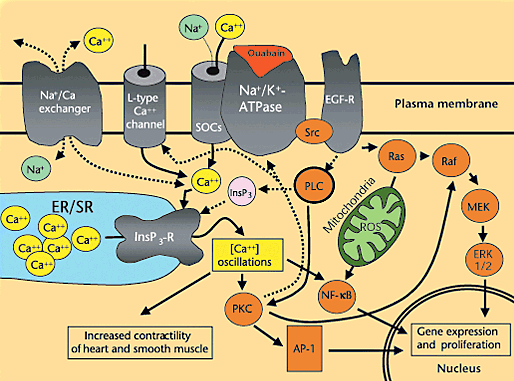 Store operated channels (SOCs)
Nature Medicine  7, 1288 - 1289 (2001)
Dantrolene reduces ATXN2-luc expression
16% reduction
Calcium
Ionomycin
P<0.001  ANOVA   Multiple pairwise doses are significantly different (Bonferroni).
[Speaker Notes: ----- Meeting Notes (2/22/13 22:01) -----
NFAT luc construct… classic 
stim2 in er   --the calcium sensor
tripC1- Ilya has ko mice
moonwalker mice tripc3
pc excited by mglur b/c tripc3 channel opening
SOC inhibitor]
Stress granules and ataxin-2 function
Ataxin-2 with the expanded CAG repeats accumulate in stress granules more and cause longer SG half-life.
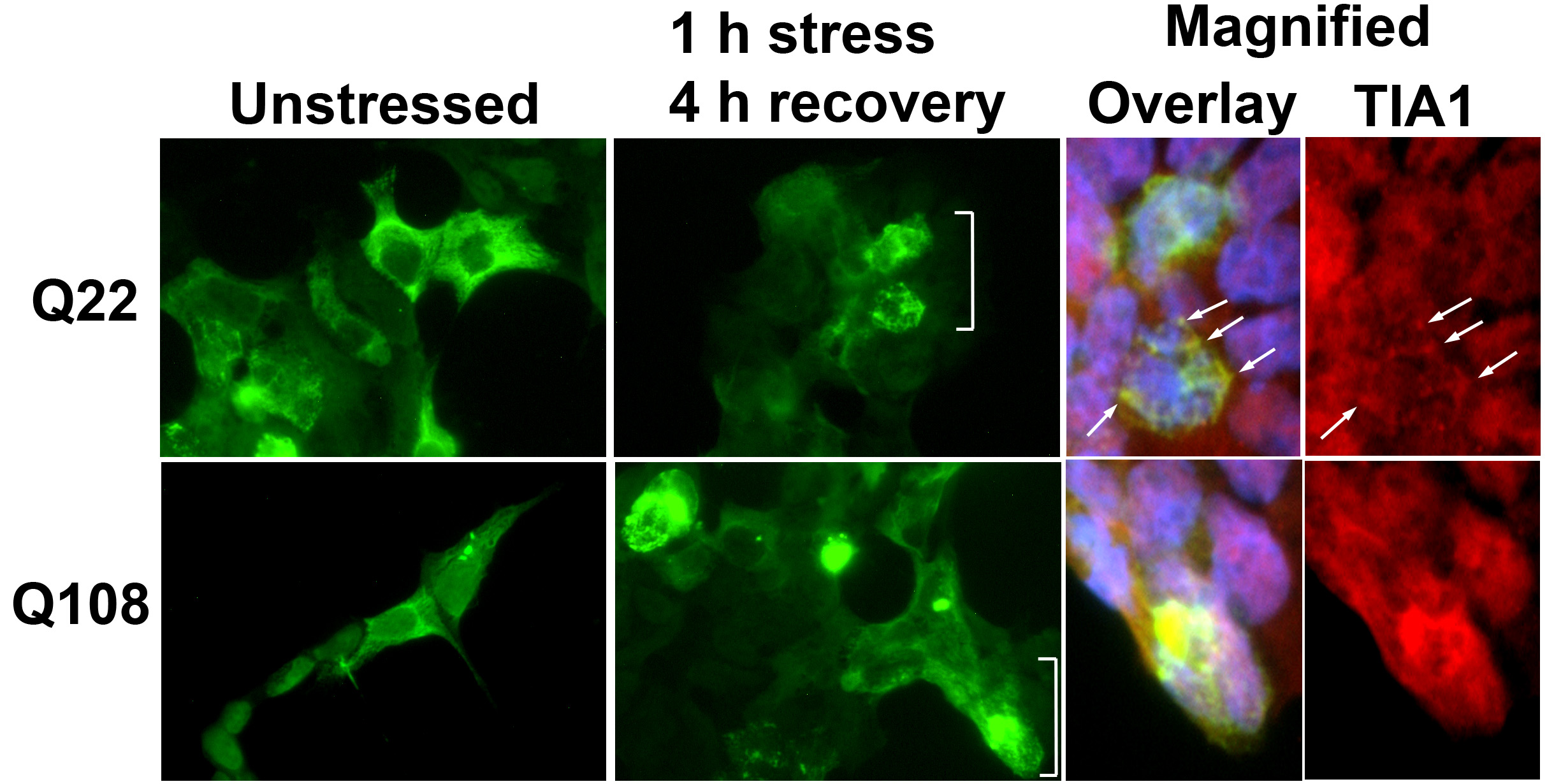 0.5 mM Sodium arsenate
Evaluating ATXN2 effect on the mRNAs in translating polysomes
X
DR166 mouse
GFP-L10a
ATXN2-Q127
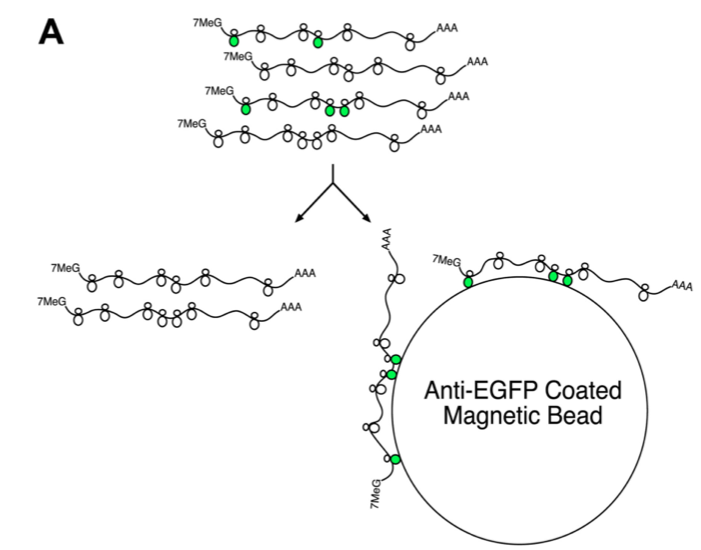 Stress granules possess mRNAs on the small ribosomal subunit and associated proteins, thus GFP-L10a pull-down is not expected to include SG mRNAs.

A future goal will be to pull down SGs with another strategy to evaluate ATXN2 mutation effect on mRNAs in SGs
Deep Sequencing
Heiman et al. Nathaniel Heintz. 
 Cell. 2008, 135(4): 738–748.
[Speaker Notes: ----- Meeting Notes (2/22/13 22:01) -----
channel genes and changes]
ATXN2 ASOs
ASO studies using ATXN2-Q127 Tg B6 mice
ASO selection study
Injected with different ASOs, 
250 mg, treated 7 days*.
Timecourse study
Injected with 200 mg ASO 133
5.7 ml of 35 ml/ml ASO.
Dosing study
Injected with increasing doses 
of ASO 133, treated 7 days.
3
3
3
3
 N
*
* The saline group consisted of one 9d mouse, one 18d mouse, & one 27d mouse.

We also have data for mouse Atxn2 showing similar pattern.
mg ASO 133
Mouse #
ASO #
* We also have paired qPCR data showing best 
knockdown of mouse Atxn2 by ASO 133
N=2